Организация питания воспитанников муниципального казенного дошкольного образовательного учреждения детского сада «Рябинка» г. Тайшета
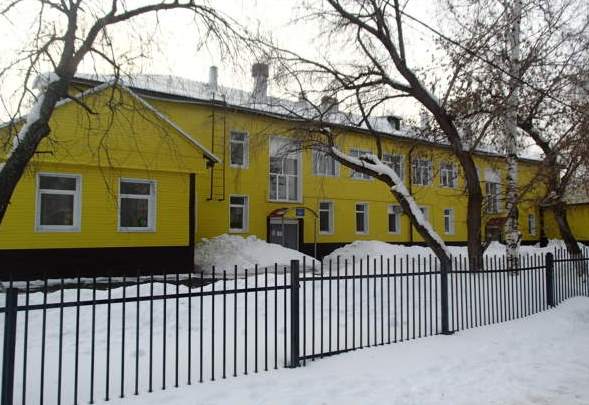 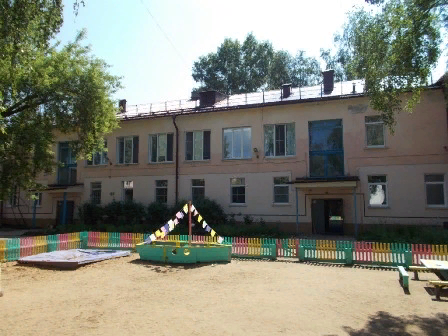 Рациональное питание является одним из основных факторов, определяющих нормальное развитие ребенка. Оно оказывает самое непосредственное влияние на его жизнедеятельность, рост, состояние здоровья. Правильное сбалансированное питание, отвечающее физиологическим потребностям растущего организма, повышает устойчивость его к различным неблагоприятным факторам. Особенно важно соблюдение принципов рационального питания у детей раннего и дошкольного возраста.
Нормативно-правовые документы регламентирующие организацию питания в МКДОУ «Рябинка»
Организации питания воспитанников муниципального казенного дошкольного образовательного учреждения детский сад «Рябинка» г. Тайшета осуществляется в соответствии со статьями 37, 41, пунктом 7 статьи 79 Федерального закона от 29.12.2012 № 273-ФЗ «Об образовании в Российской Федерации», Федеральным законом от 30.03.1999 № 52-ФЗ «О санитарно-эпидемиологическом благополучии населения», СанПиН 2.3/2.4.3590-20 «Санитарно-эпидемиологические требования к организации общественного питания населения», утвержденными постановлением главного санитарного врача от 27.10.2020 № 32, СП 2.4.3648-20 «Санитарно-эпидемиологические требования к организациям воспитания и обучения, отдыха и оздоровления детей и молодежи», утвержденными постановлением главного санитарного врача от 28.09.2020 № 28, уставом МКДОУ детского сада «Рябинка» г. Тайшета .
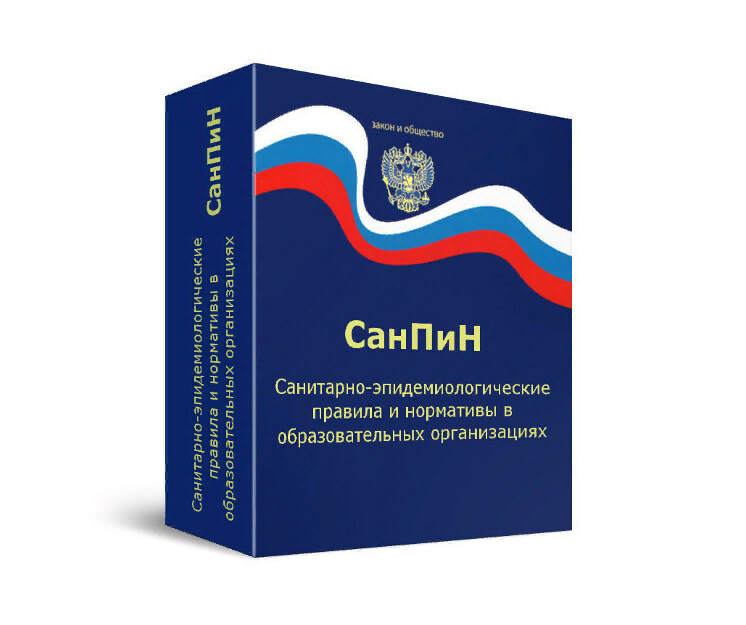 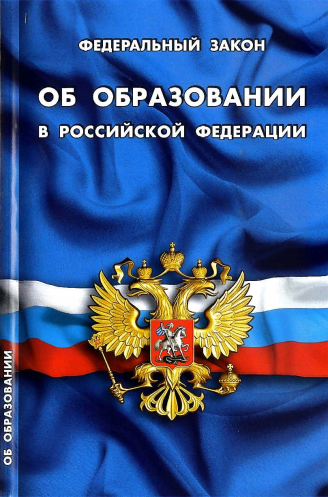 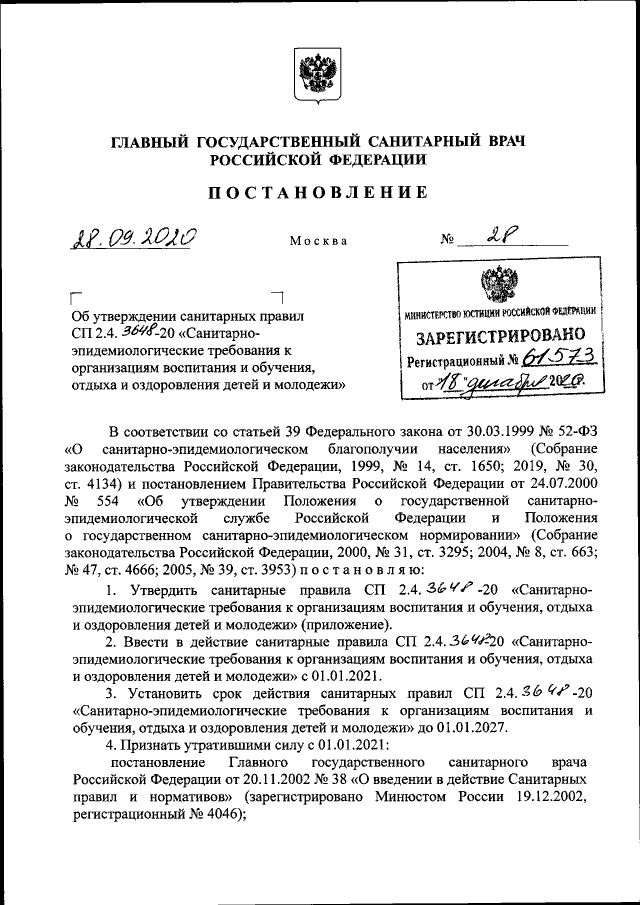 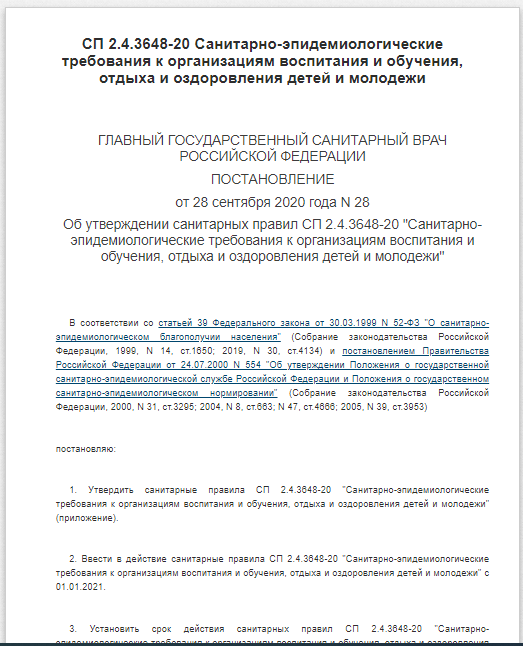 При организации питания работники детского сада ведут и используют следующие документы:
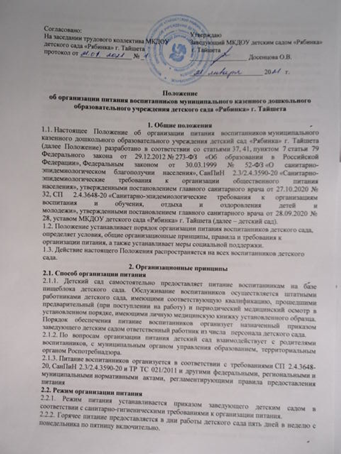 Приказ об организации питания воспитанников
Приказ об организации питьевого режима воспитанников
Меню приготавливаемых блюд
Ежедневное меню
Индивидуальное меню
Технологические карты кулинарных блюд
Ведомости контроля за рационом питания
Программа производственного контроля
Инструкция по отбору суточных проб
Инструкция по правилам мытья кухонной посуды
Гигиенический журнал (сотрудники)
Журнал учета температурного режима в холодильном оборудовании
Журнал учета температуры и влажности в складских помещениях
Журнал санитарно-технического состояния и содержания помещений пищеблока
Контракты на поставку продуктов питания
Рабочий лист ХААСП
Журнал бракеража пищевых продуктов, поступающих в пищеблок
Журнал бракеража готовой кулинарной продукции
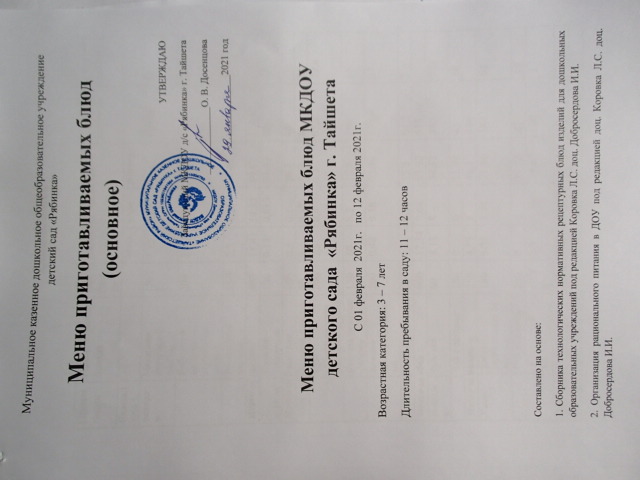 Способ организации питания
Детский сад самостоятельно предоставляет питание воспитанникам на базе пищеблока детского сада. Обслуживание воспитанников осуществляется штатными работниками детского сада, имеющими соответствующую квалификацию, прошедшими медицинский осмотр, имеющими личную медицинскую книжку.
Порядок обеспечения питанием воспитанников организует ответственный работник из числа персонала детского сада, назначенный приказом заведующего.
Условия организации питания
В соответствии с требованиями СП 2.4.3648-20, СанПиН 2.3/2.4.3590-20 и ТР ТС 021/2011 в детском саду выделены производственные помещения для приема и хранения продуктов, приготовления пищевой продукции. Производственные помещения оснащены механическим, тепловым и холодильным оборудованием, инвентарем, посудой и мебелью.
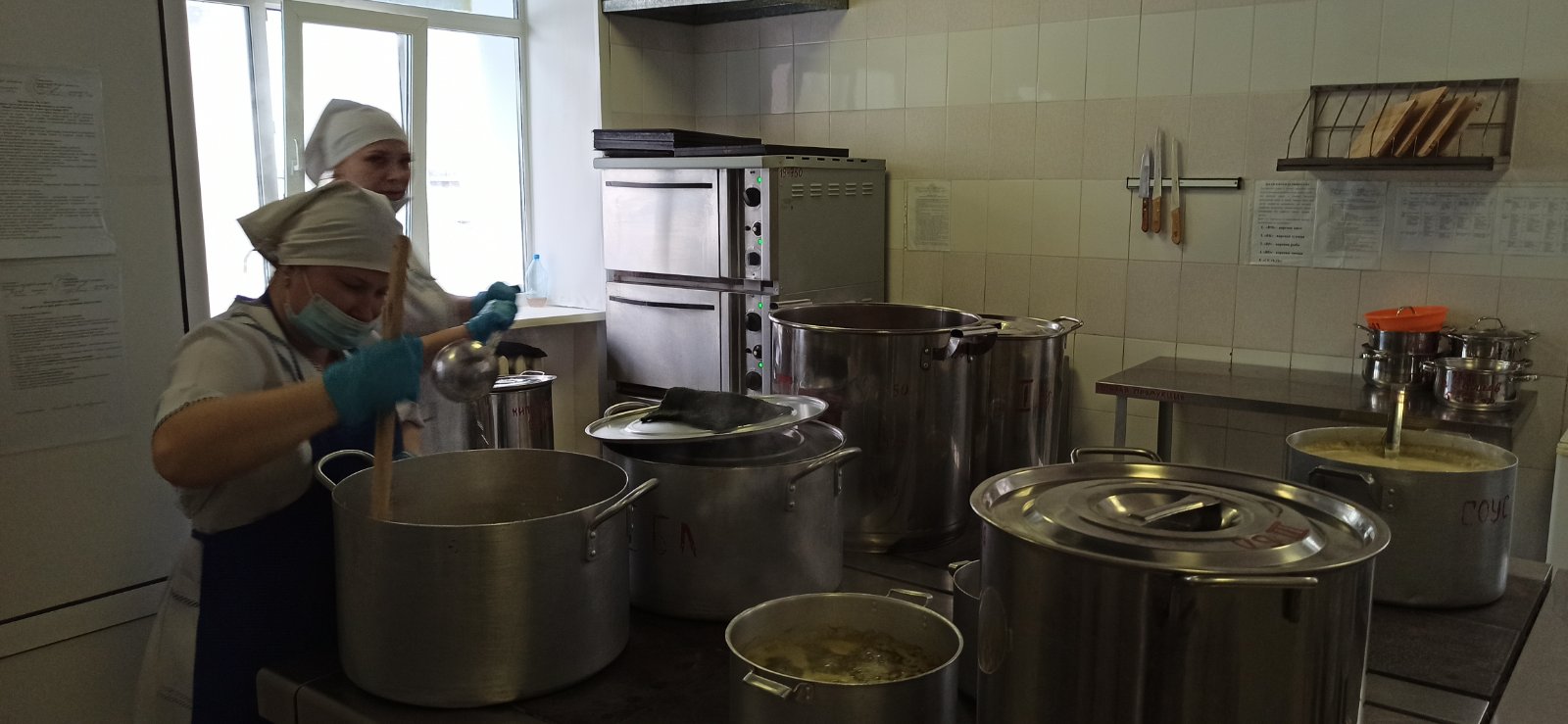 Основные принципы организации питания в ДОУ
- Соответствие энергетической ценности рациона энергозатратам ребенка.- Сбалансированность в рационе всех заменимых и незаменимых пищевых веществ.- Максимальное разнообразие продуктов и блюд, обеспечивающих сбалансированность рациона.- Правильная технологическая и кулинарная обработка продуктов, направленная на сохранность их исходной пищевой ценности, а также высокие вкусовые качества блюд.- Оптимальный режим питания, обстановка, формирующая у детей навыки культуры приема пищи.
Прием пищи организован в групповых помещениях
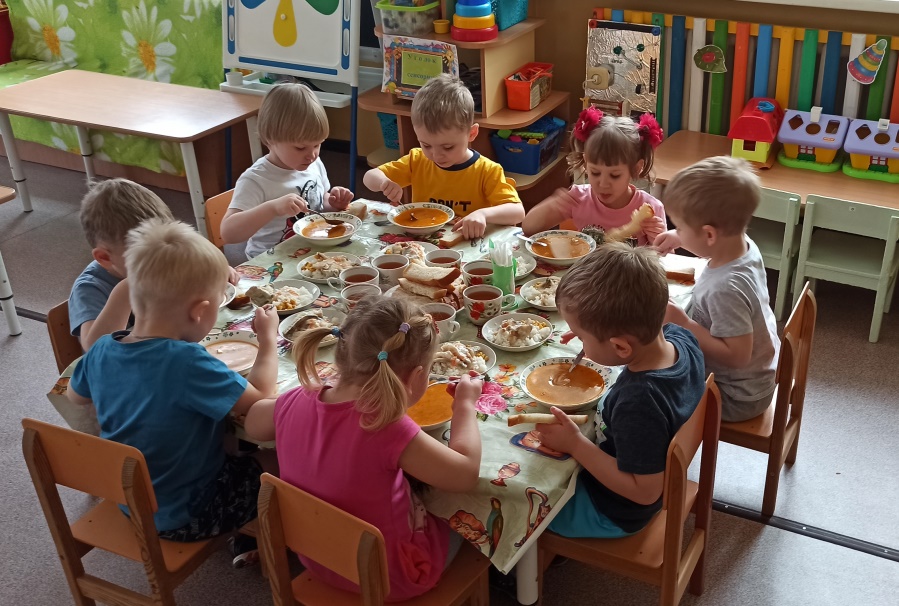 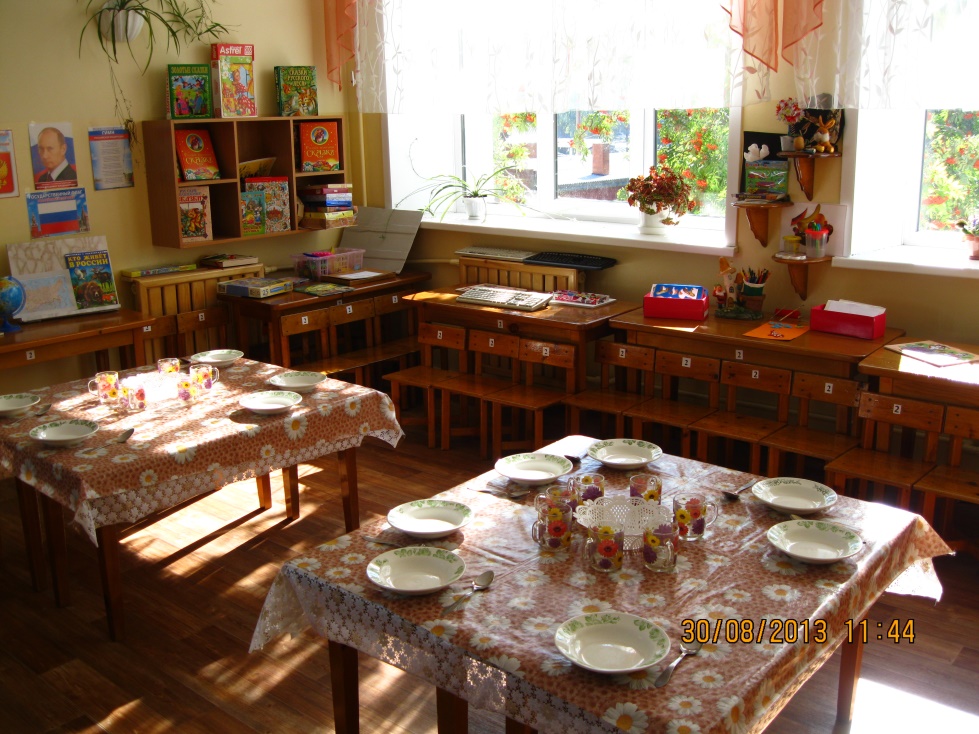 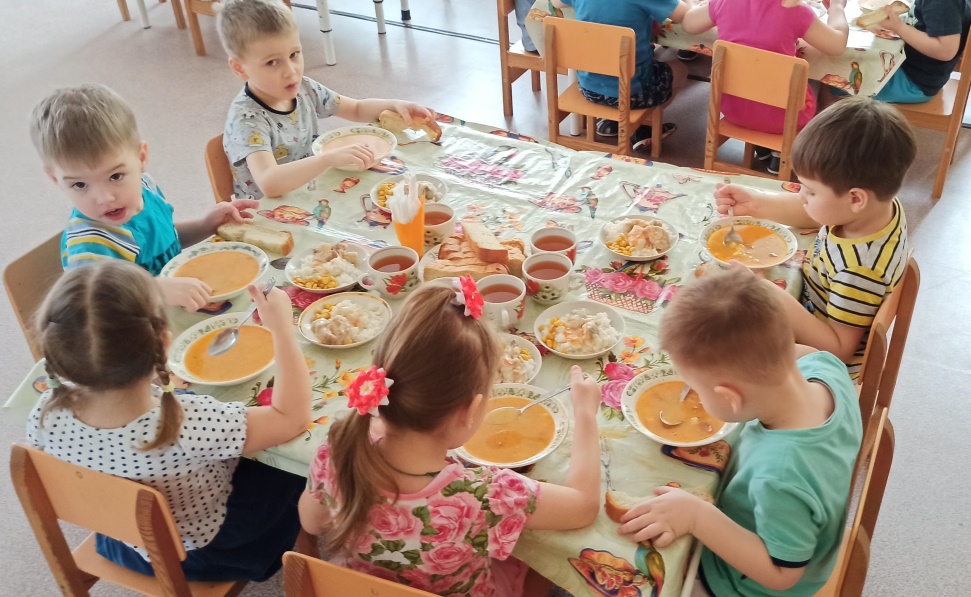 Порядок предоставления приемов пищи воспитанникам
Время приема пищи воспитанниками определяется по нормам, установленным в таблице 4 приложения 10 к СанПиН 2.3/2.4.3590-20.
При организации питьевого режима соблюдаются правила и нормативы, установленные СанПиН 2.3/2.4.3590-20.
Обязанности участников образовательных отношений при организации питания
Обязанности участников образовательных отношений при организации питания
Контроль за организацией питания
Контроль качества и безопасности организации питания основан на принципах ХАССП и осуществляется на основании программы производственного контроля, утвержденной заведующим детским садом. 
Дополнительный контроль организации питания может осуществляться родительской общественность. Порядок проведения такого вида контроля определяется локальным актом детского сада.
Меры по улучшению организации питания
В целях совершенствования организации питания воспитанников администрация детского сада совместно с воспитателями:
организует постоянную информационно-просветительскую работу по повышению уровня культуры питания воспитанников;
оформляет информационные стенды, посвященные вопросам формирования культуры питания;
проводит с родителями (законными представителями) воспитанников беседы, лектории и другие мероприятия, посвященные вопросам роли питания в формировании здоровья человека, обеспечения ежедневного сбалансированного питания, развития культуры питания и пропаганды здорового образа жизни, правильного питания в домашних условиях;
содействует созданию системы общественного информирования и общественной экспертизы организации питания в детском саду с учетом широкого использования потенциала управляющего и родительского совета;
проводит мониторинг организации питания.
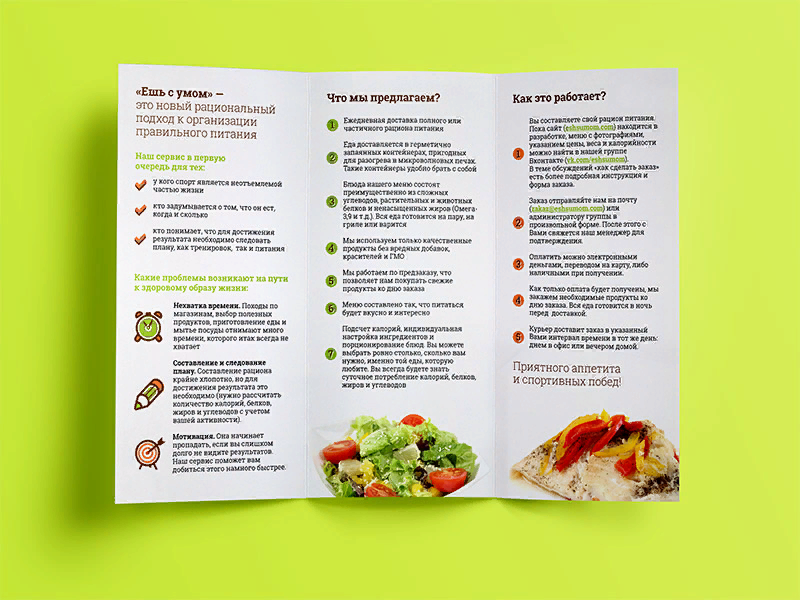 С целью изучения и выявления уровня организации качества питания детей ДОУ проведено анкетирование родителейРодителям были заданы вопросы, обобщенные результаты которых представлены ниже в диаграммах.
«Устраивает ли вас качество питания в ДОУ?»
«Разнообразно ли питание в детском саду?»
Спасибо за внимание!